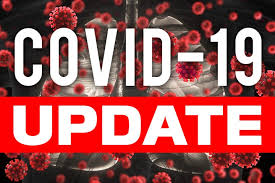 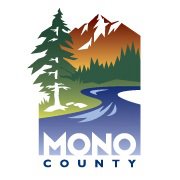 Board of supervisors meetingAugust 9, 2022
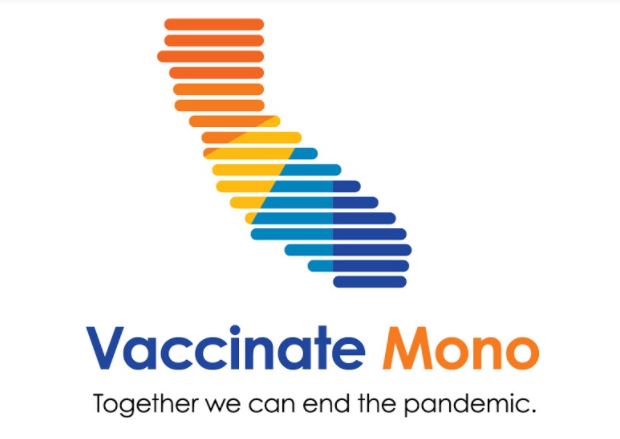 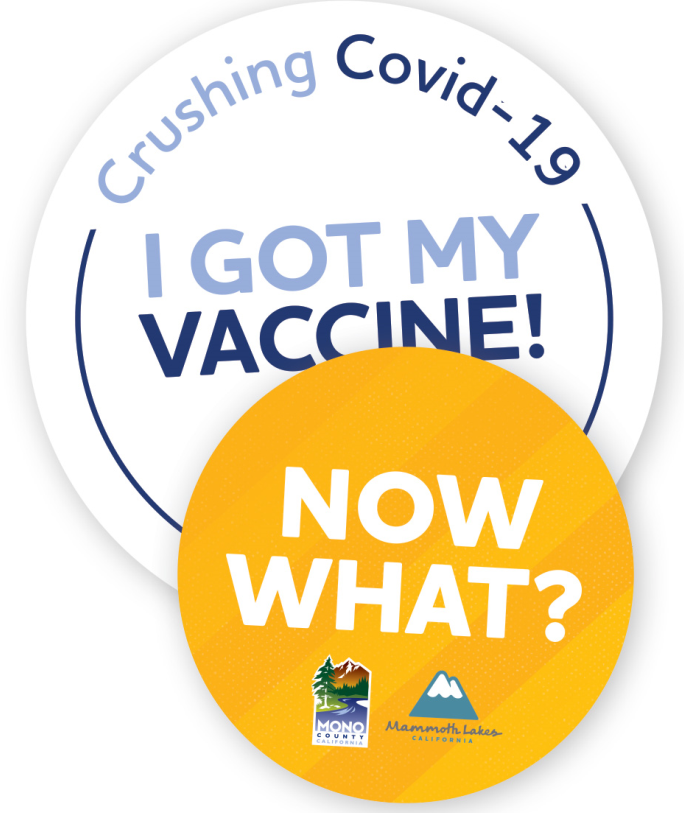 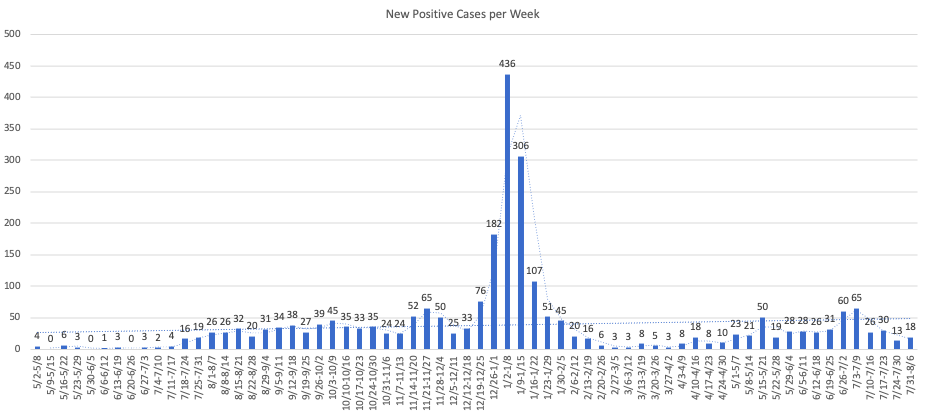 Mono county metricsTested – 2,553Negative – 2,347pending - 125Positive –  84deaths - 1positivity rate – 3.29%
Total positive cases (PCR Conf): 3081 Positivity rate: 16.7%/ Case Rate/100,000: 18.4
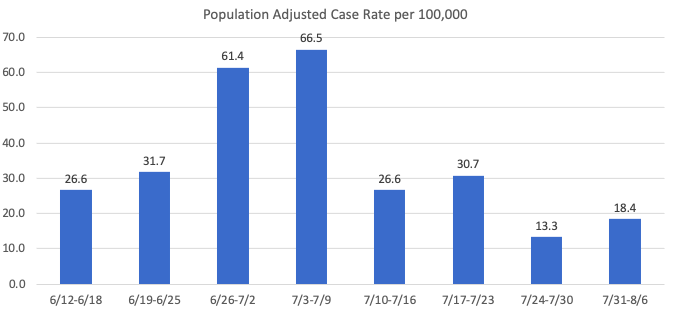 Recent mETrics
Number of POSITIVE cases by week for the past month
7/10 - 7/16: 26
7/17 - 7/23: 30
7/24 - 7/30: 13
7/31 - 8/6: 18
Hospital Status
No current COVID-19 related hospitalizations
Recent brief hospitalizations 
Status = Green
Omicron Variants of concern
BA.5 is now the dominant strain accounting for over 75% of cases
BA.4.6 may have a growth advantage over BA.5